６
「働きたい」を応援！
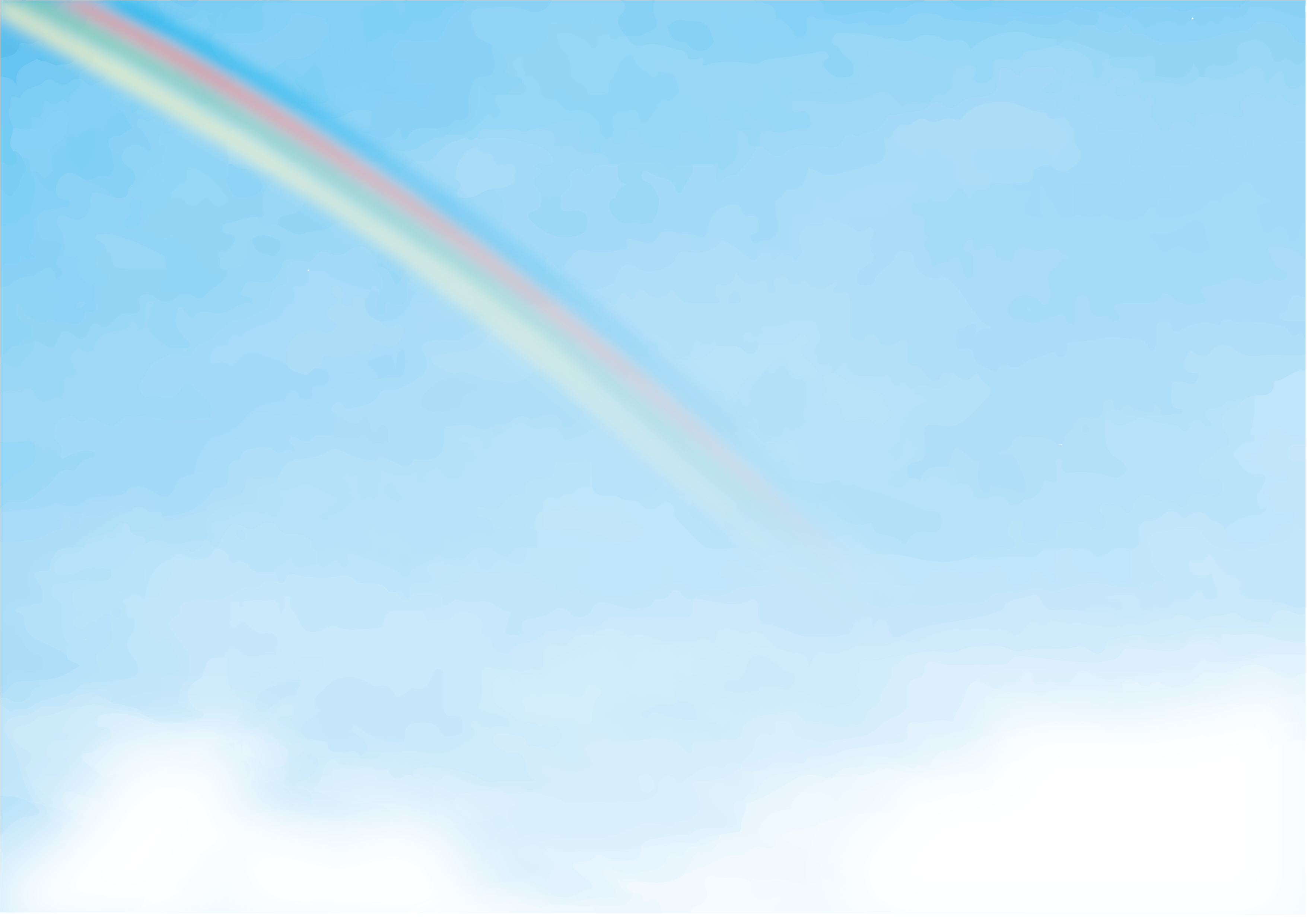 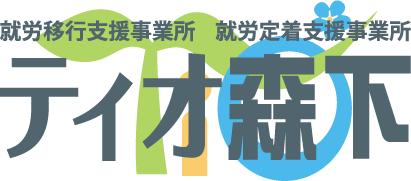 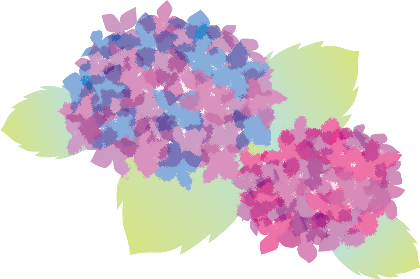 通信
月
号
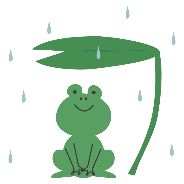 2023
Vol.75
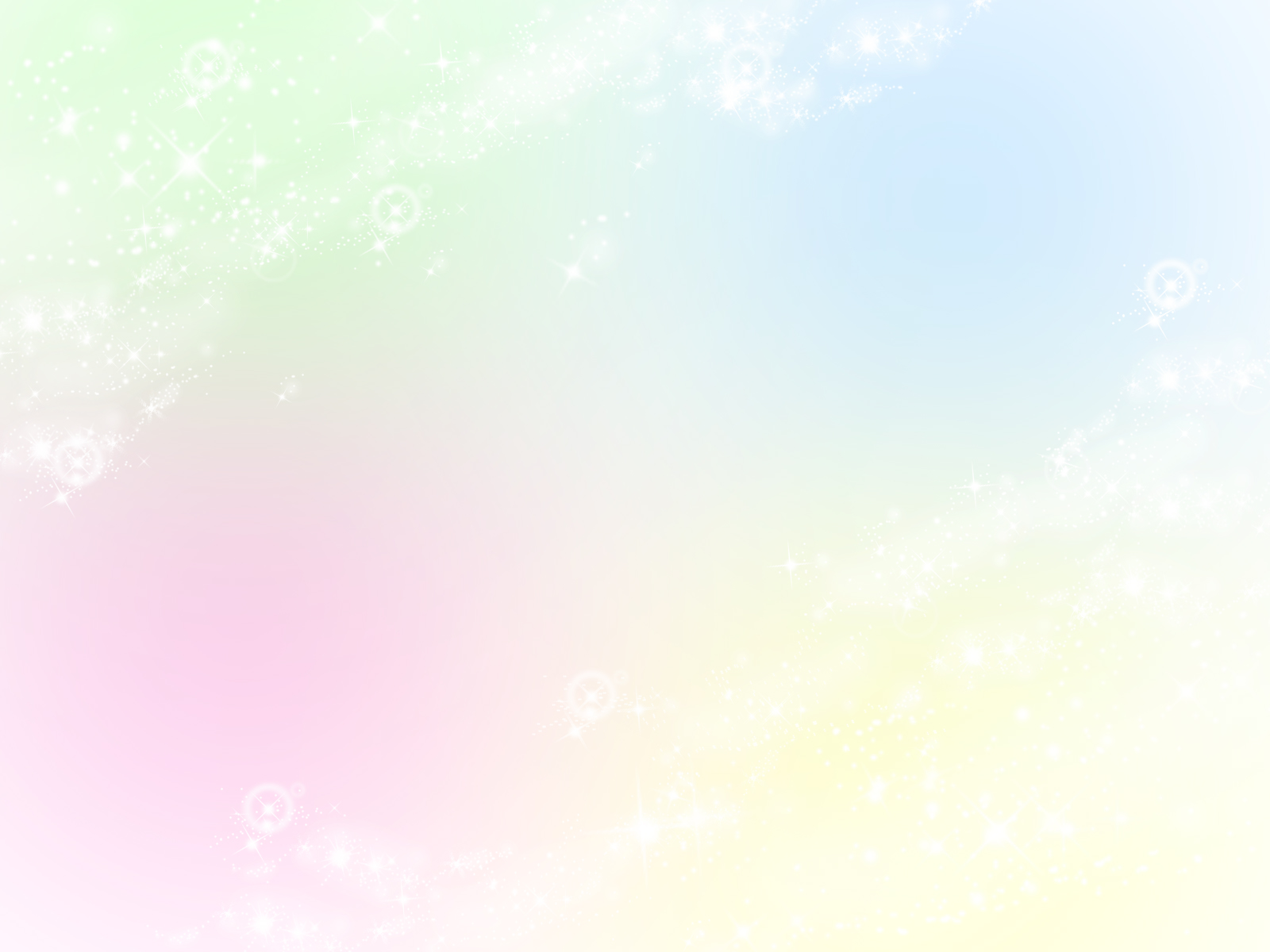 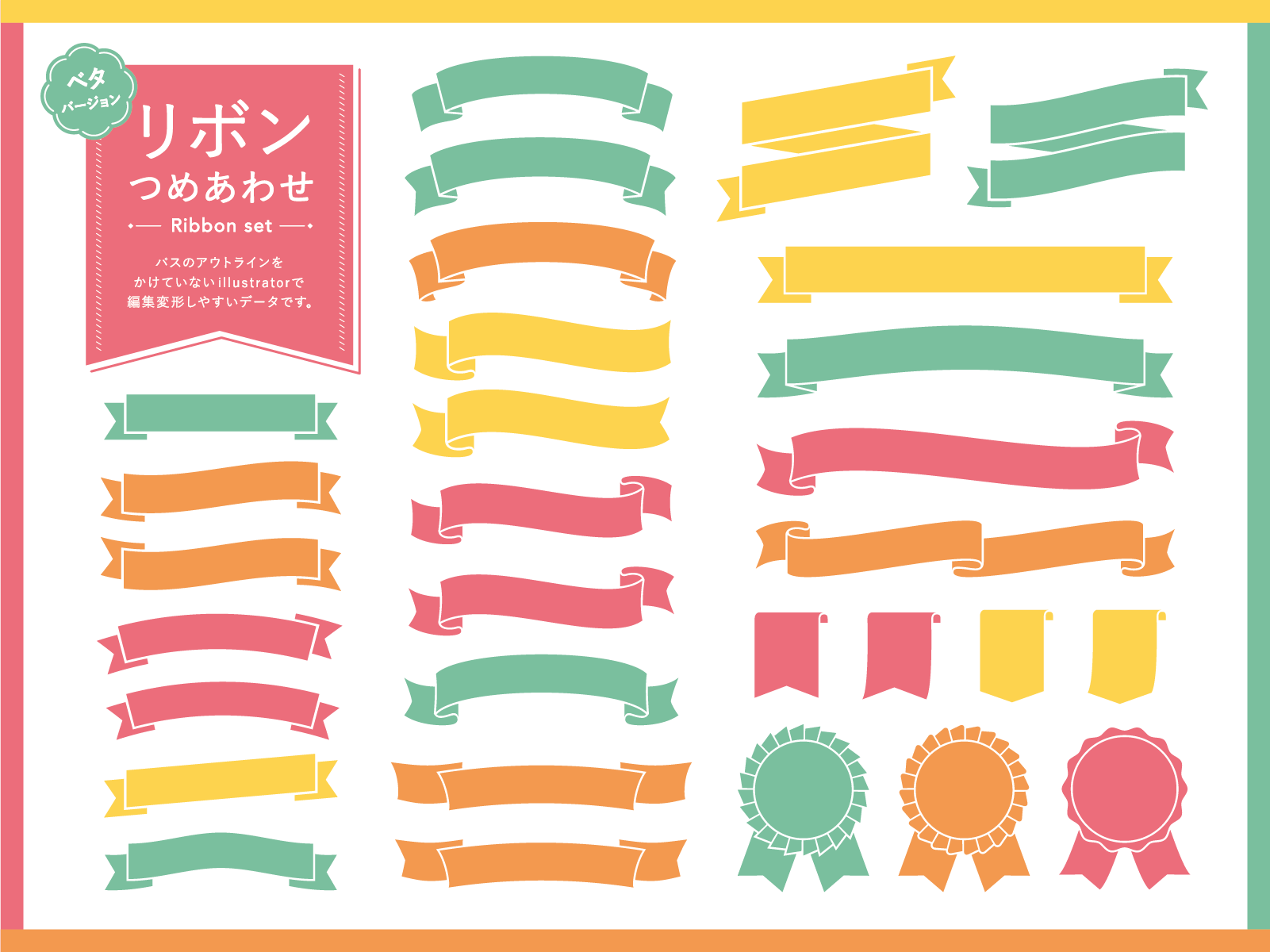 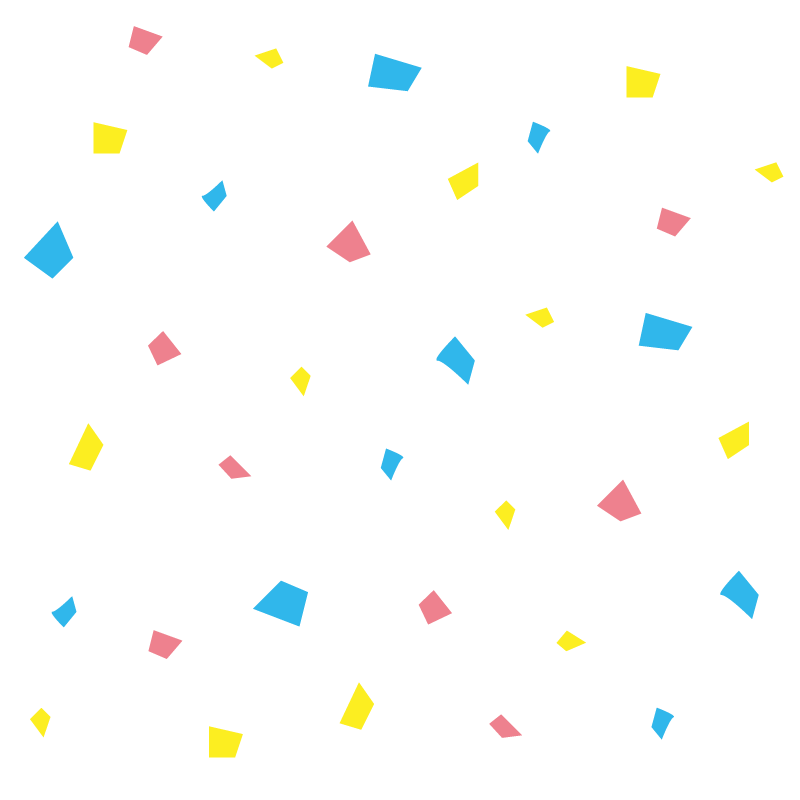 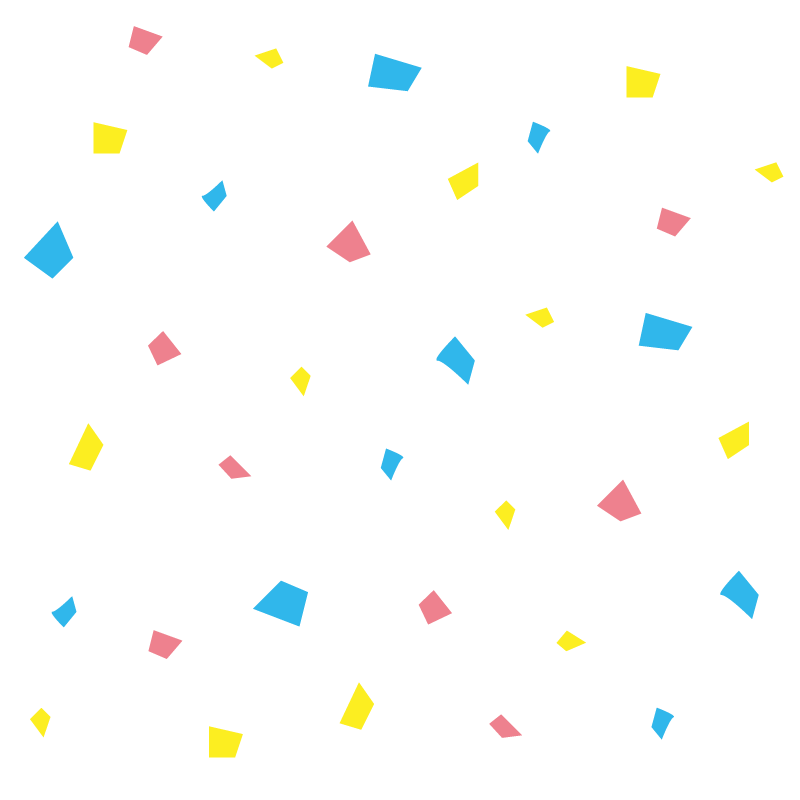 ６月に２名就職が決まりました！
ティオ森下の、今年の就職者数は８人目となります。
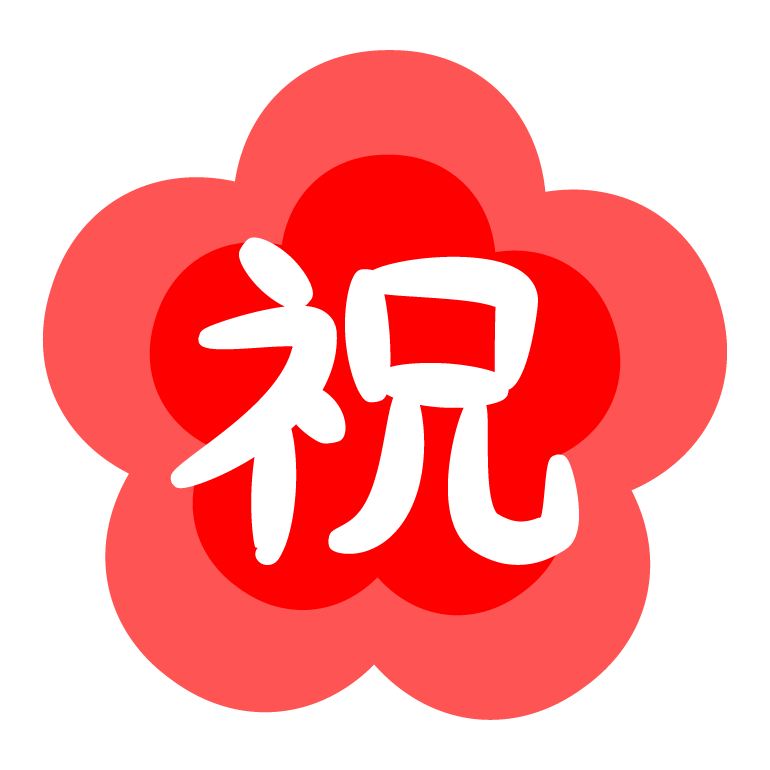 就職者のご紹介
５０代の男性利用者さんが未経験で事務補助の業務に
就職しました！
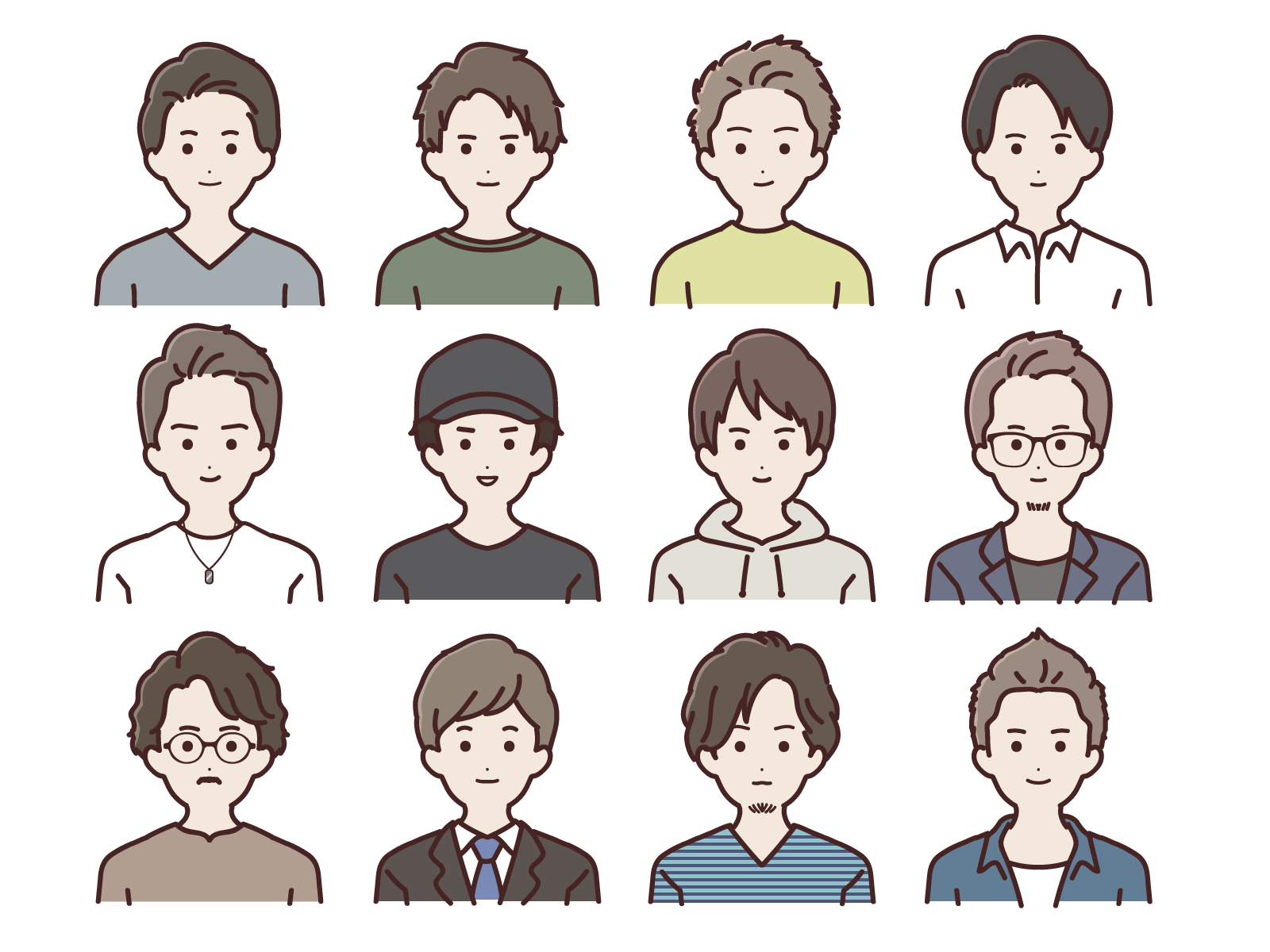 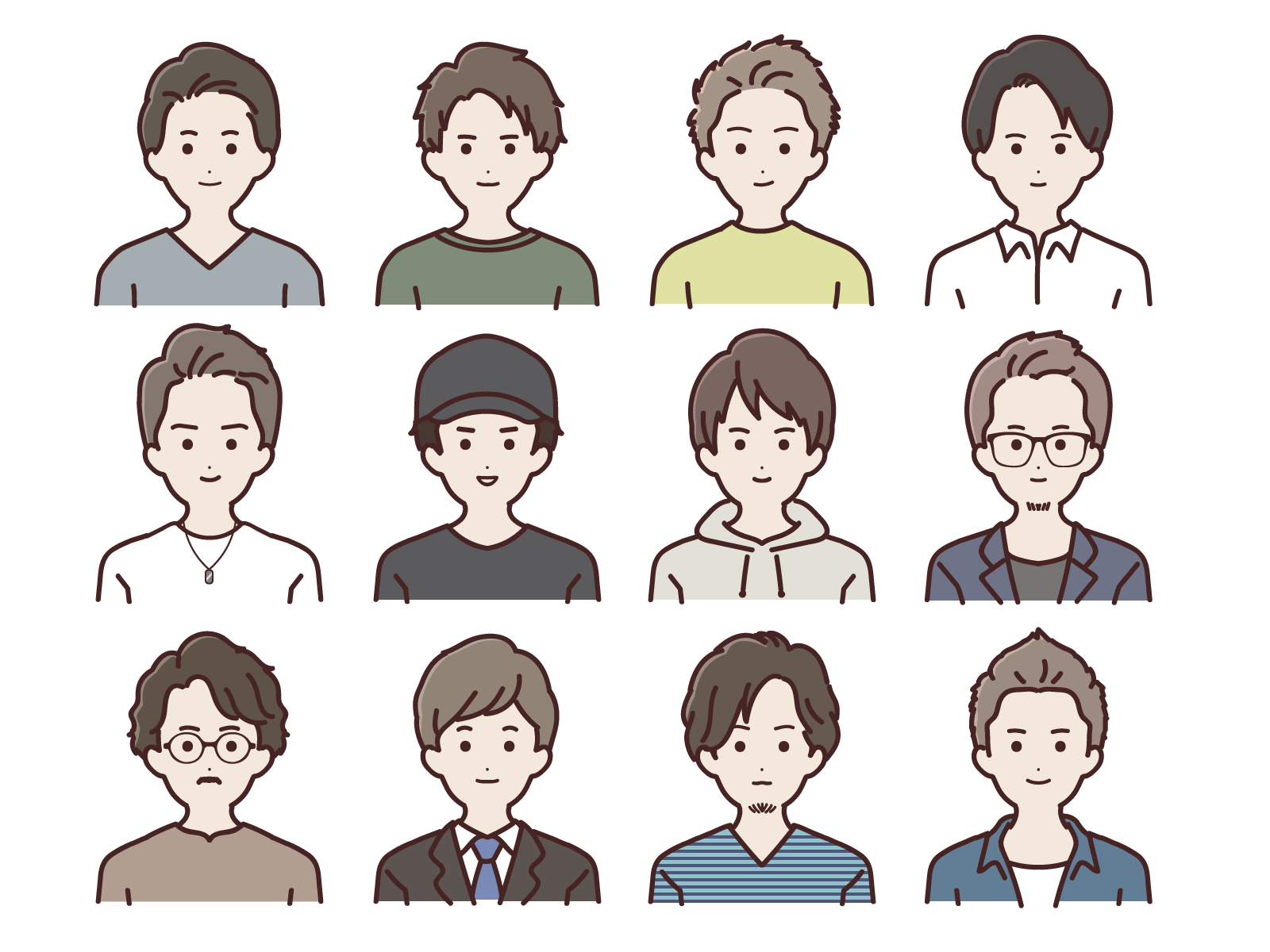 Aさん（50代男性）
勤  務 先：学校
業　　　種：事務補助
業務内容：メール送信、
郵便物の仕分け、データ入力など
Bさん（40代男性）
勤  務 先：官公庁
業　　　種：事務補助
業務内容：郵便物の仕分け、
清掃、PC業務など
就職したAさんにインタビューしました！
ティオの訓練で就活に活かせたことなど記載しています。
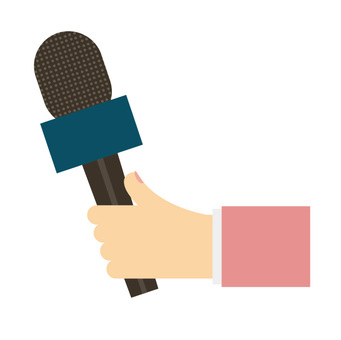 Q.就職が決まった感想をお願いします！
A.良かった嬉しいです！諦めかけていましたが、諦めなくて良かったです。
Q.どんなお仕事をされるのですか？
A.学校での事務・庶務的な仕事です。週4日の8：30～17：00（実働7:45）までです。
Q.面接ではどんなことに気を付けていましたか？
A.正直に誠実に答えるようにしました。身だしなみに気を付けながらスーツを着ました。
Q. 就活で意識したこと、気を付けていたことは何ですか？
A.スタッフさんの協力も勿論ですが自分に信念を持つことと継続することです。
Q. ティオで取り組んだ訓練で役に立ったことは何ですか？
A.タイピング、P検定（Excel、Word）、面接練習など個人的には面接練習は大切だなと思います。
Q. 最後に就職を目指している皆さんへ応援メッセージをお願いいたします。
A.自分が言うのもおこがましいですが、頑張ってください！
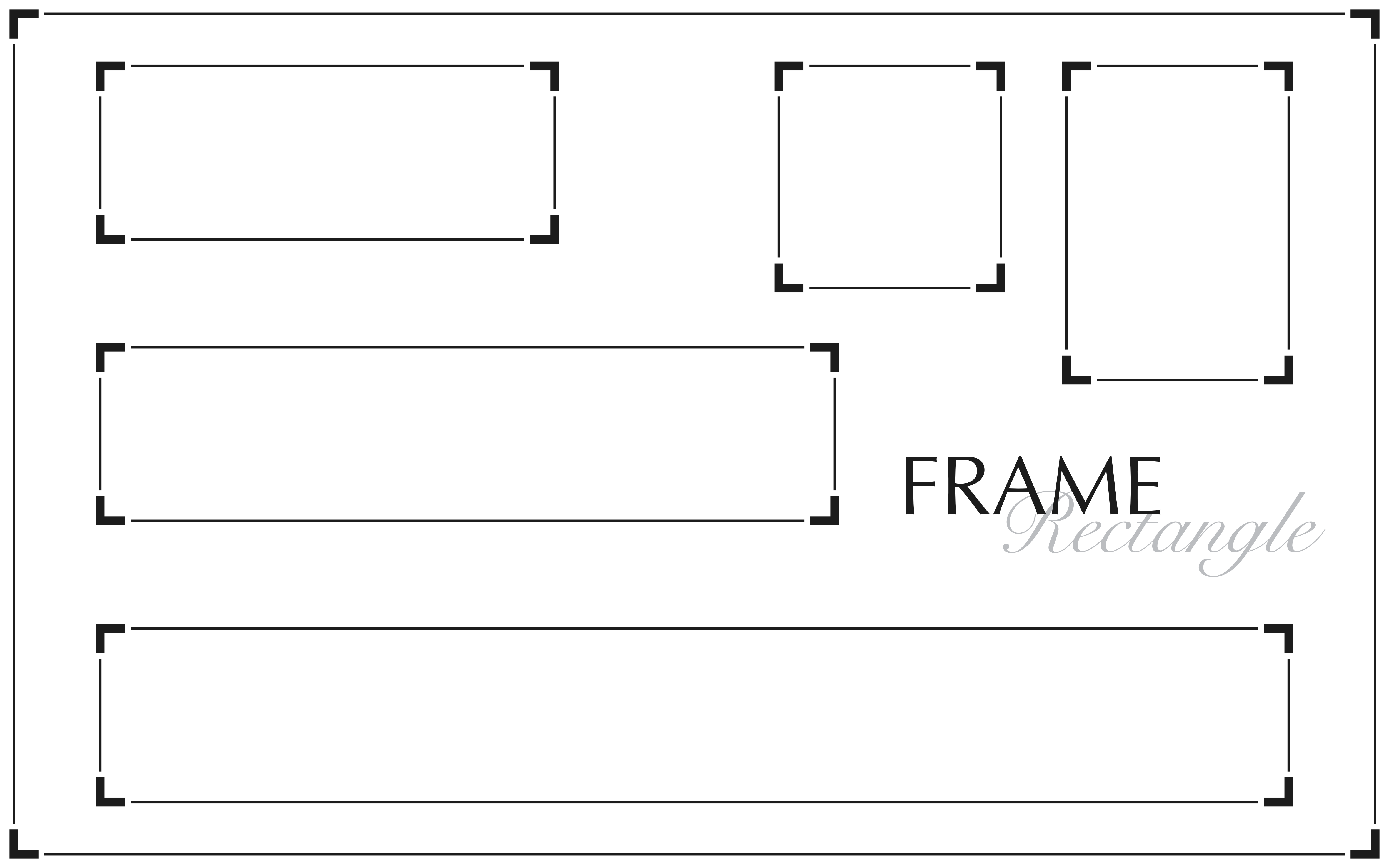 おめでとうございます！
これからも安心・安定して長く働けるようスタッフ一同でサポートさせていただきます。
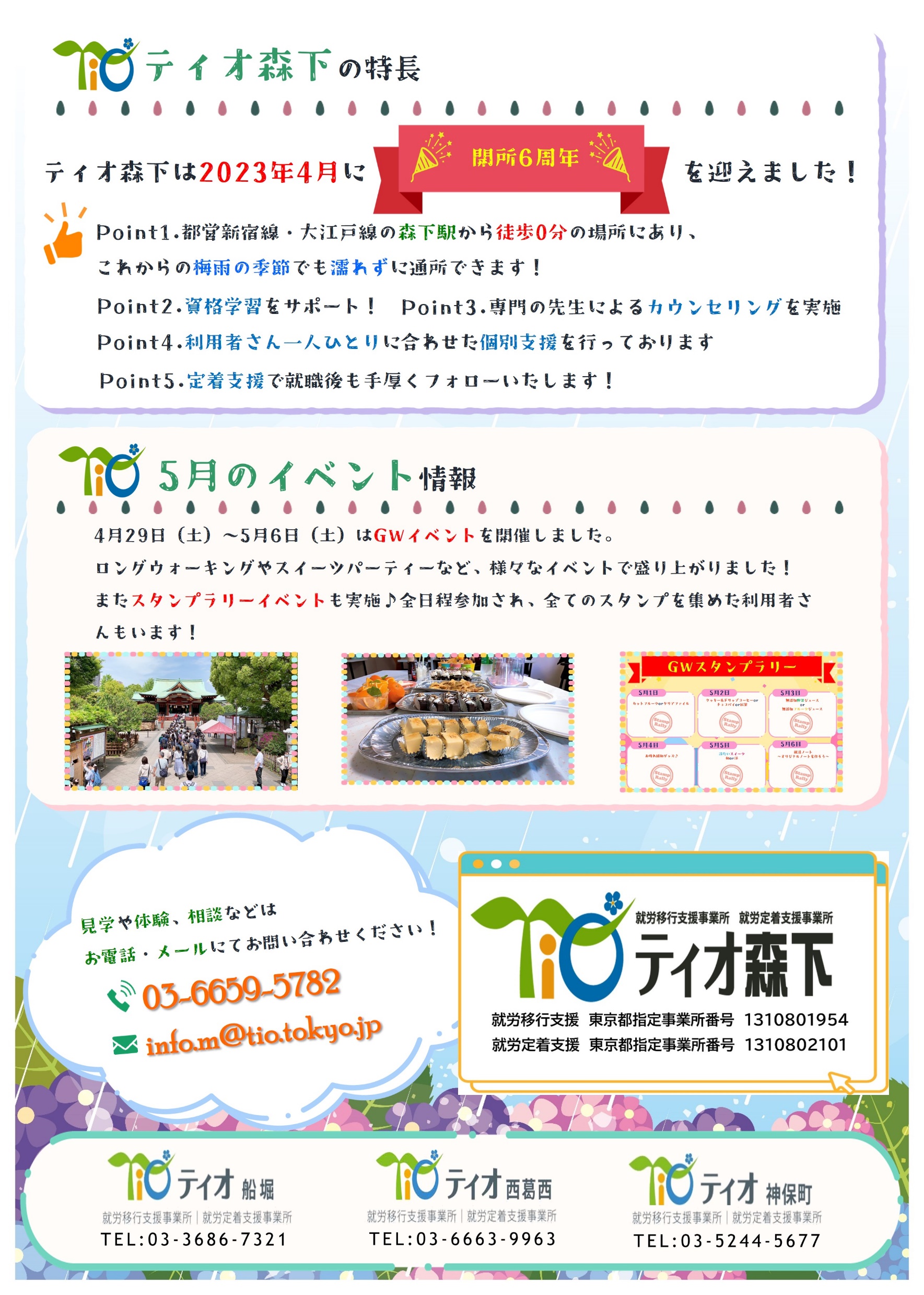 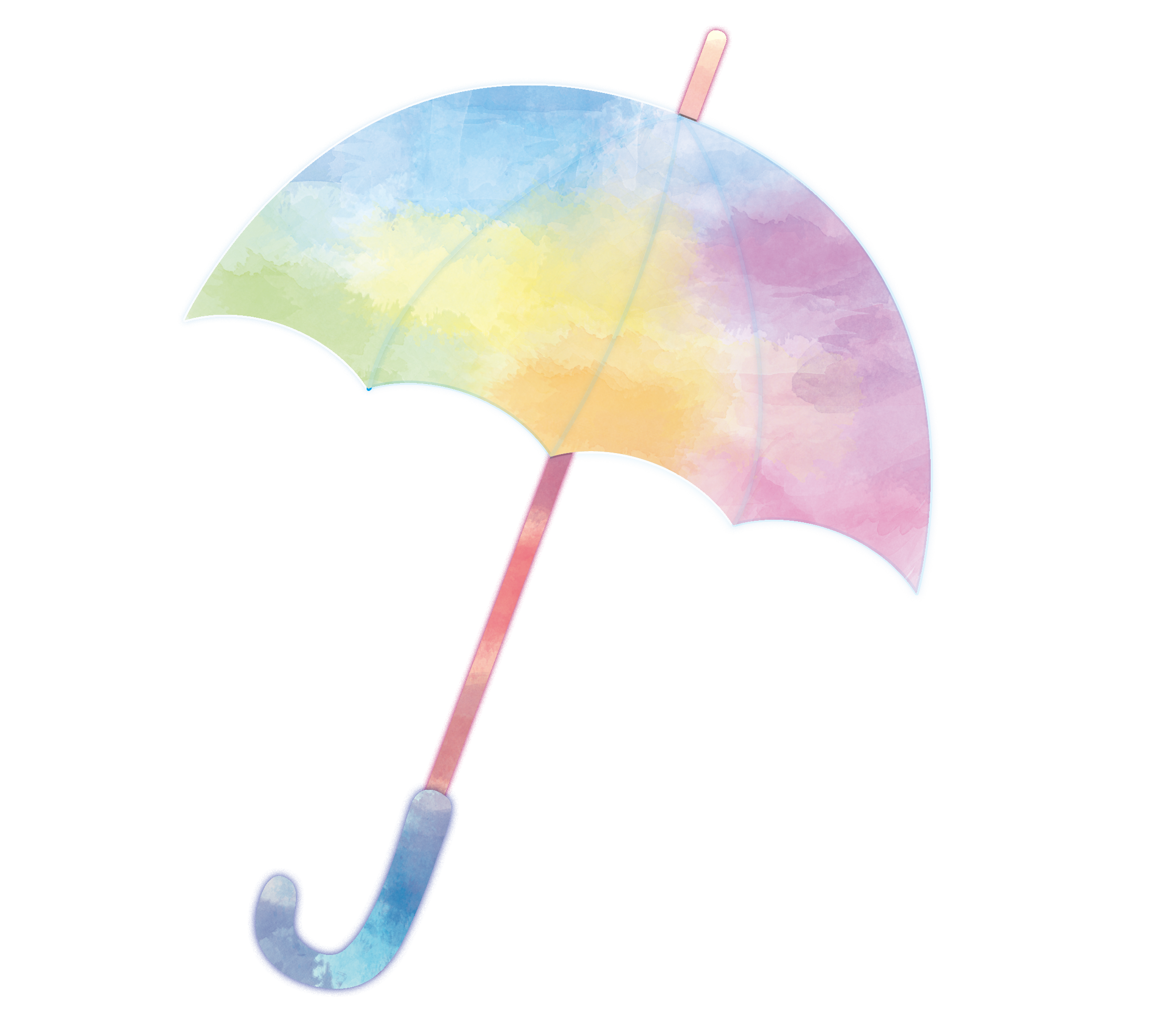